Reactive Navigation in Crowds for Non-holonomic Robots with Convex Bounding Shape
IEEE ROBOTICS AND AUTOMATION LETTERS 2021
CS686 Paper Presentation I
20233201 JIHYEOK KIM
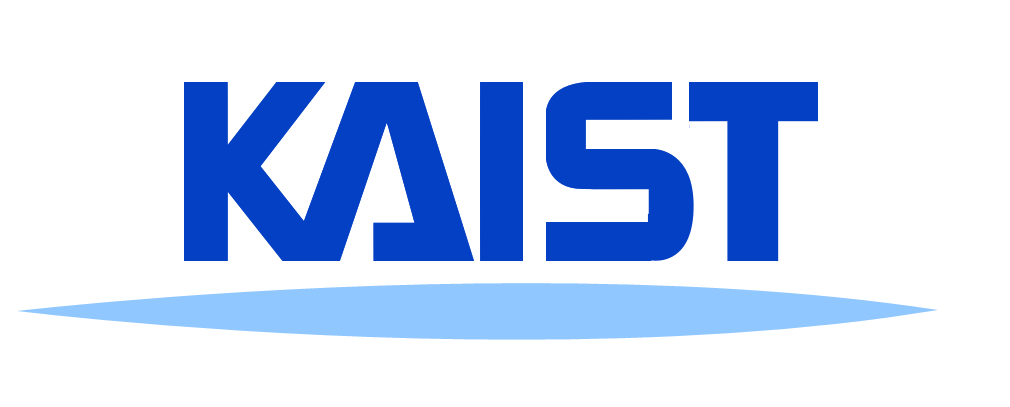 REVIEW
TerraPN: Unstructured Terrain Navigation using Online Self-Supervised Learning
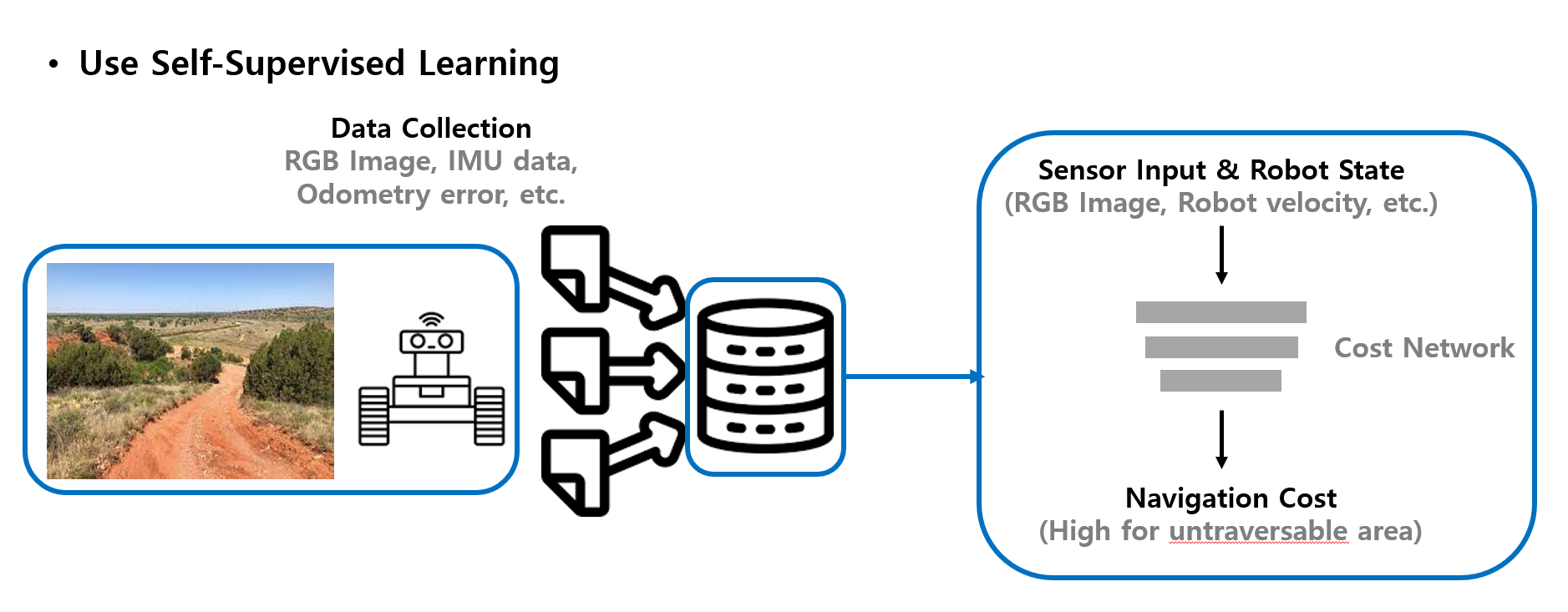 Improve navigability cost using non-uniform sample patches
Compute collision free trajectories with Dynamic Window Approach
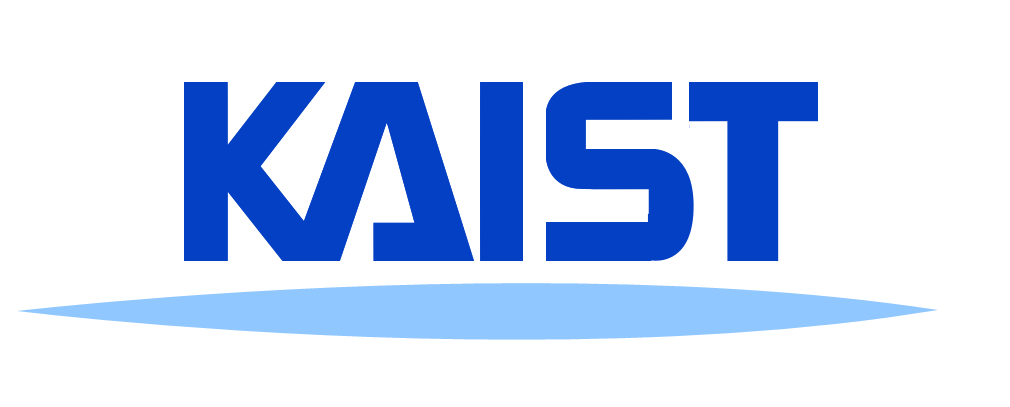 1
BACKGROUND
Robot navigation in crowded environment
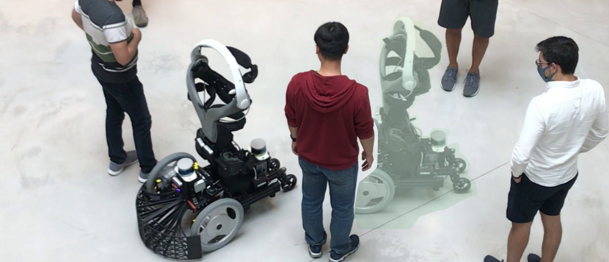 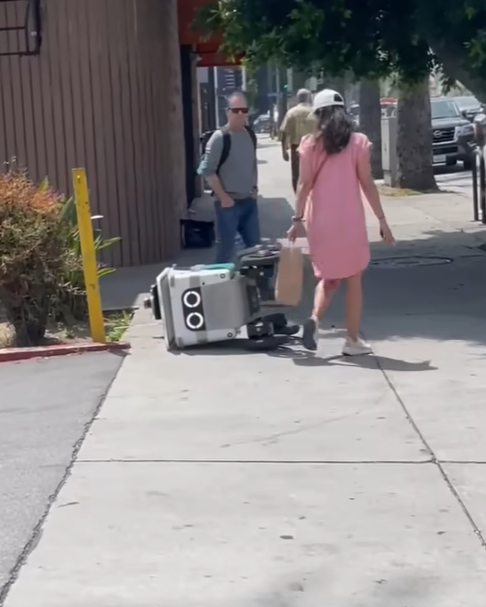 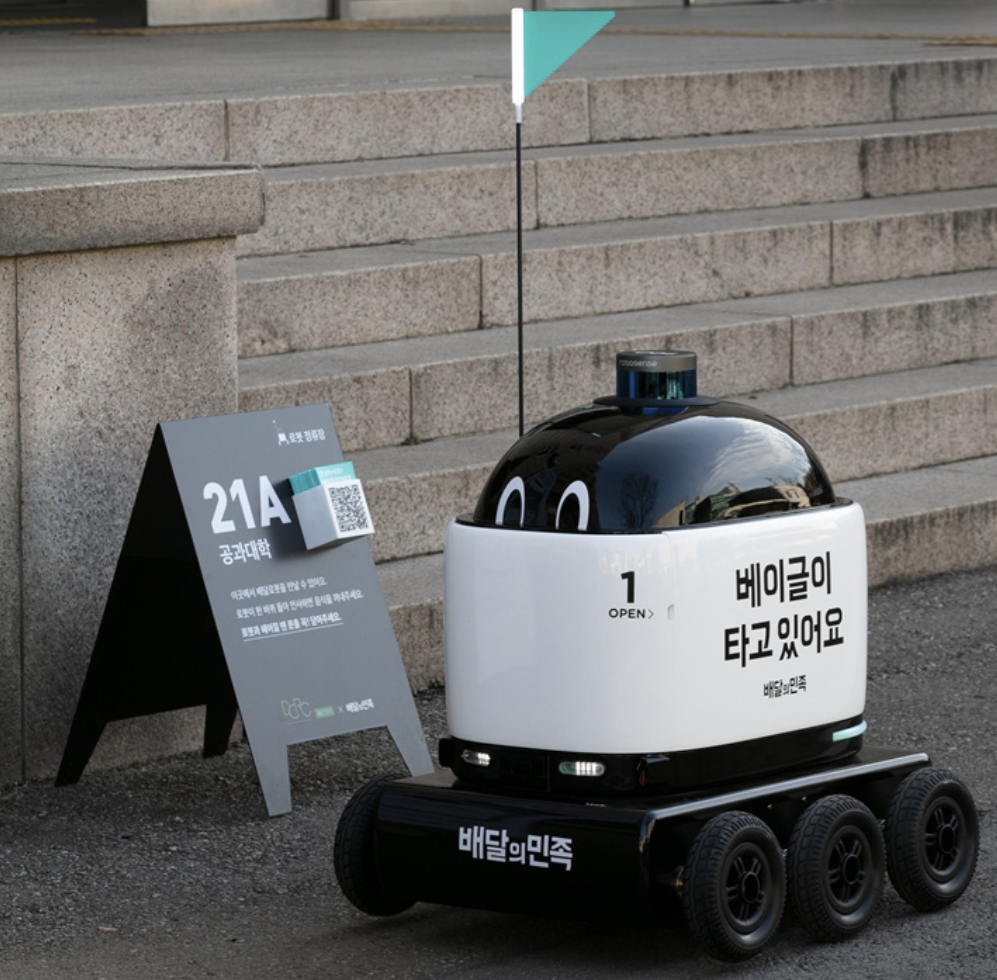 need to coordinate with pedestrian
should predict their intentions and avoid collision safely
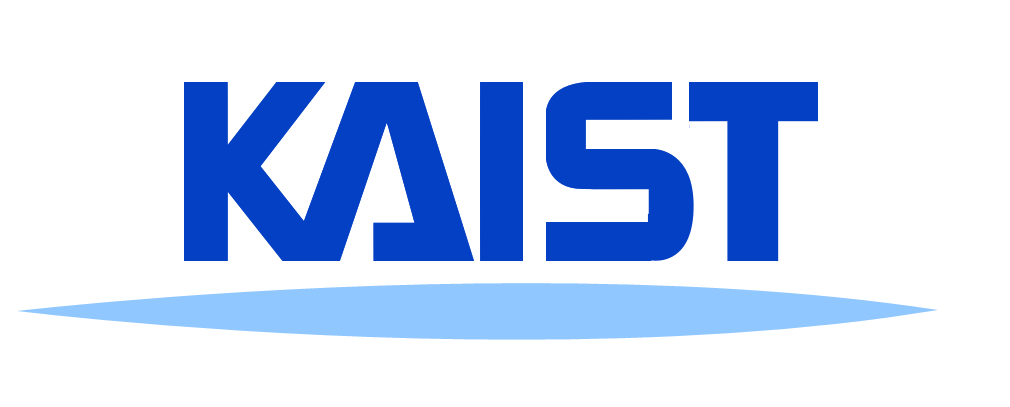 BACKGROUND
Velocity Obstacle
 velocity based approach to avoid collisions with moving obstacles
Minkowski Sum
Velocity obstacle
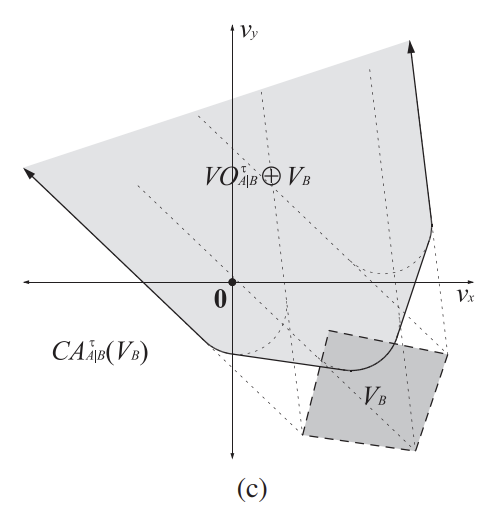 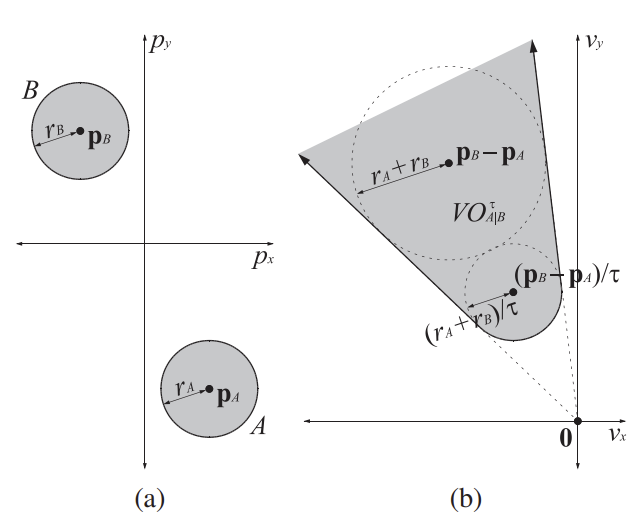 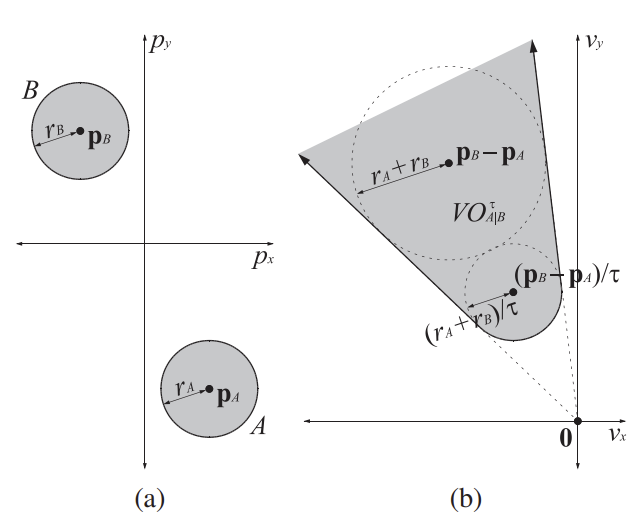 Collision-avoidance velocity
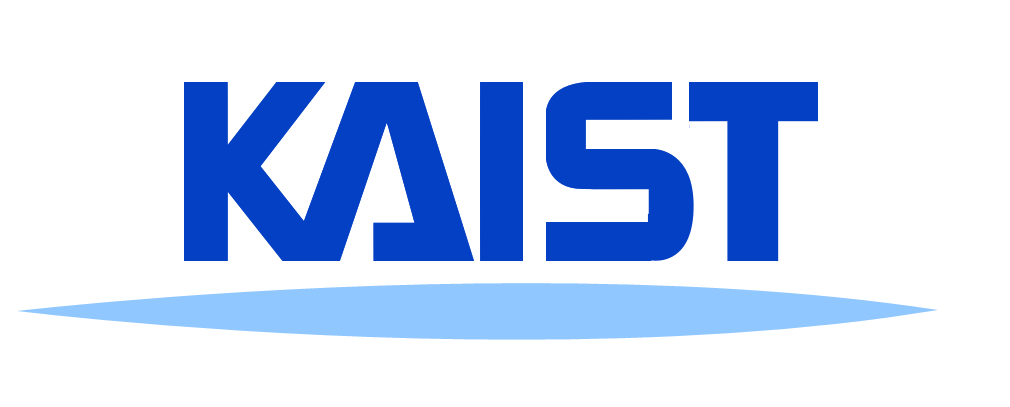 RELATED WORK
Optimal Reciprocal Collision Avoidance (ORCA)
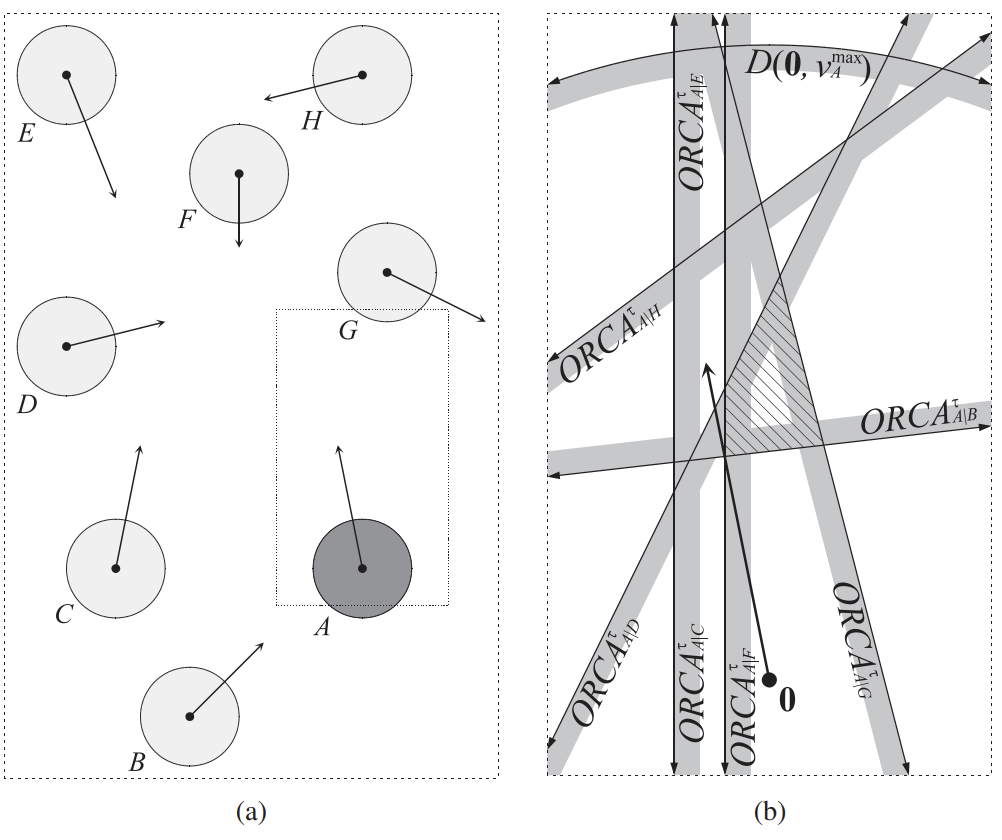 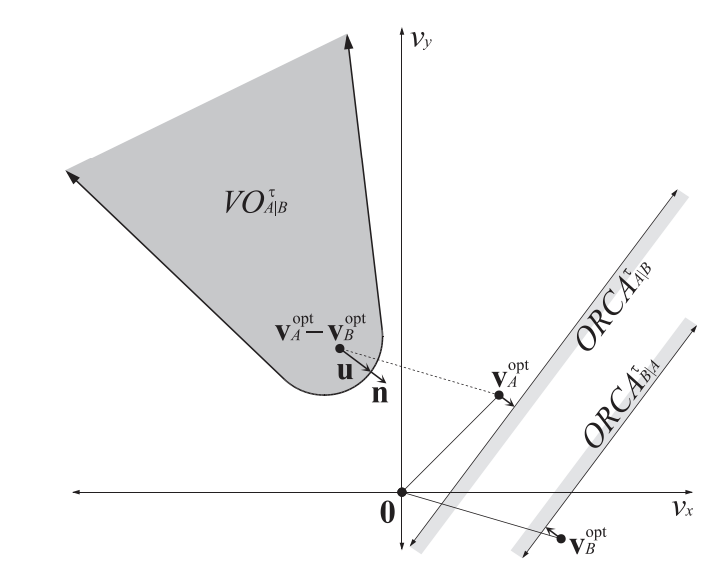 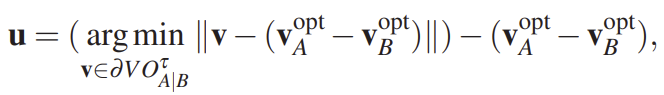 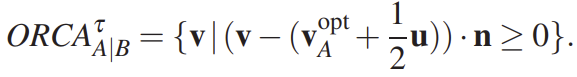 Assume circular holonomic agents
Reduce the capability for non-holonomic agents to plan through narrow passage
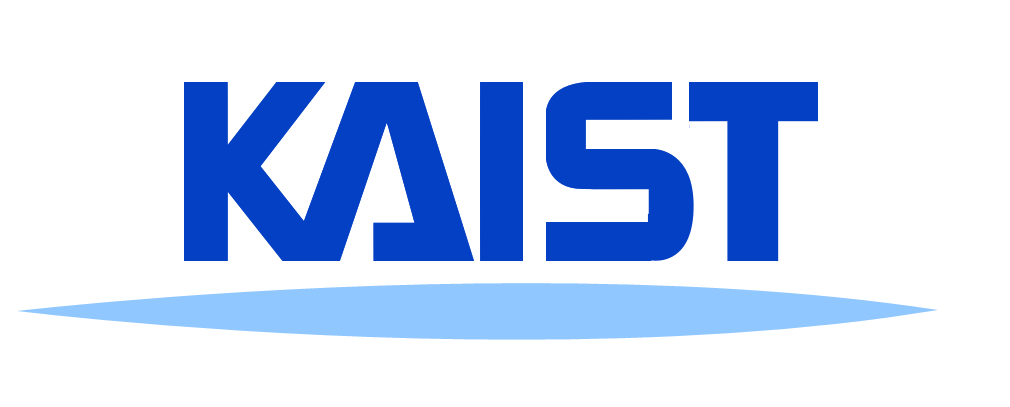 METHODS
Reactive Driving Support (RDS)
Using capsule model to describe the robot’s shape
Model accounts for non-holonomic kinematics preventing sideways motions
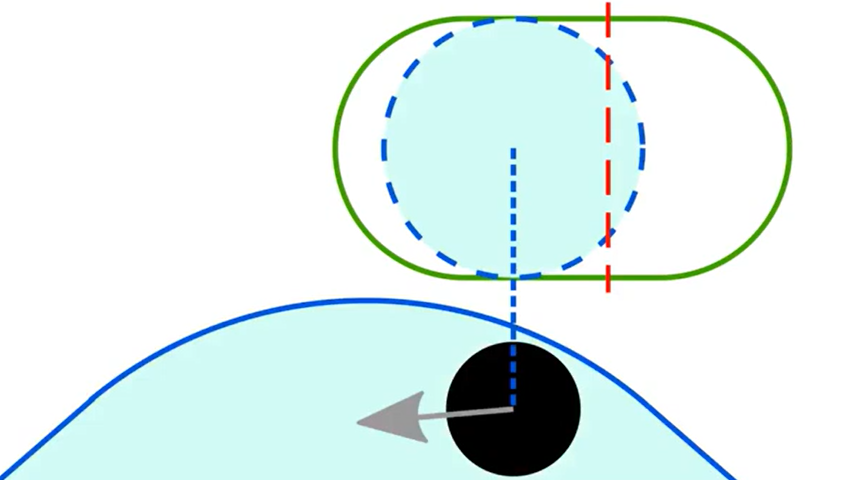 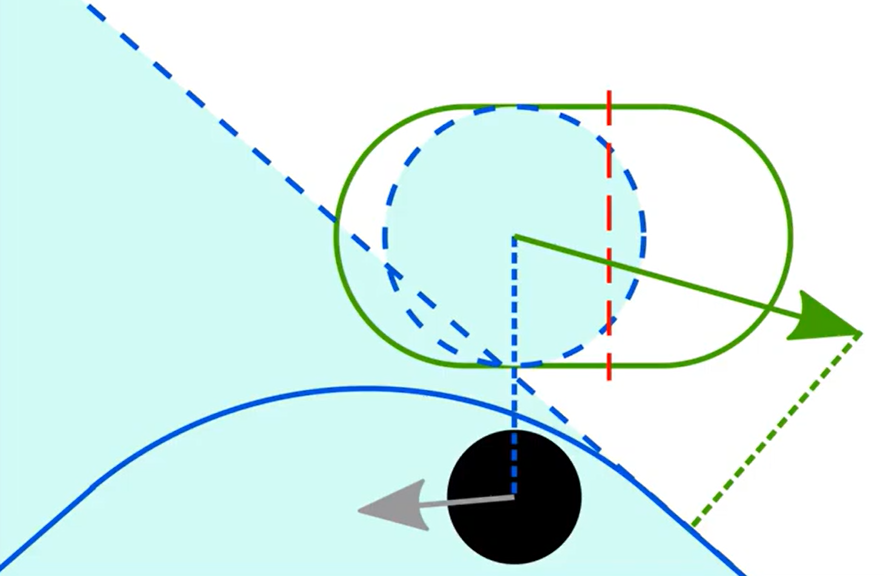 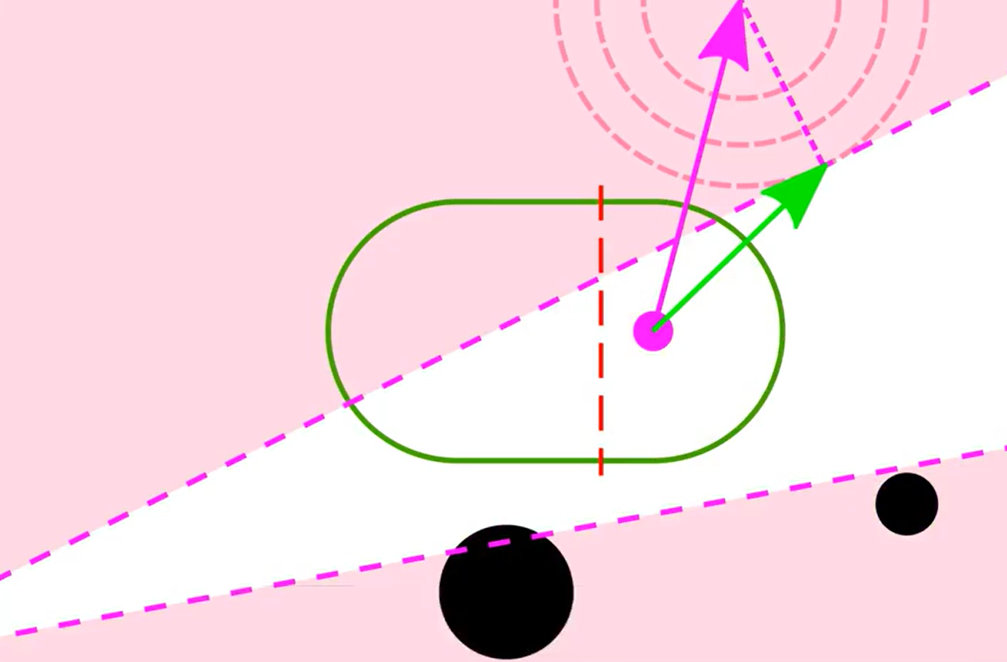 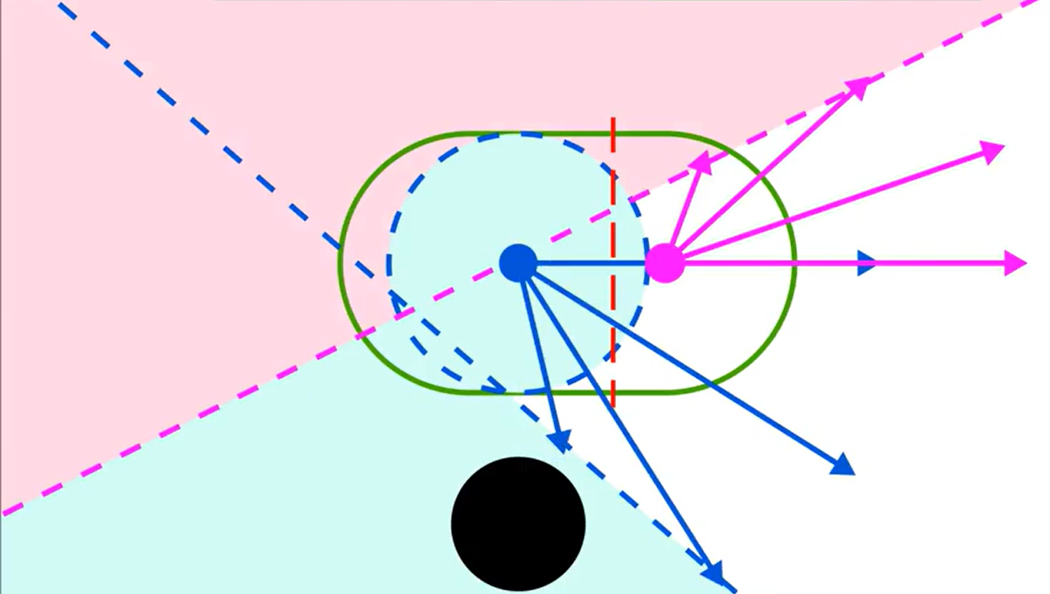 Optimization Problem
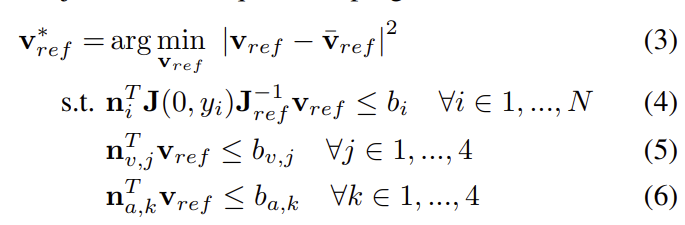 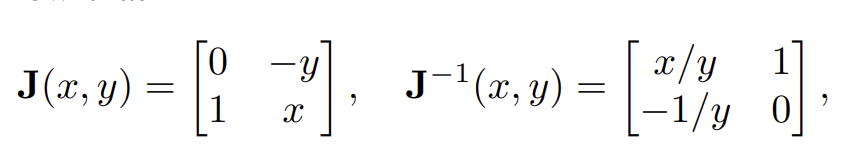 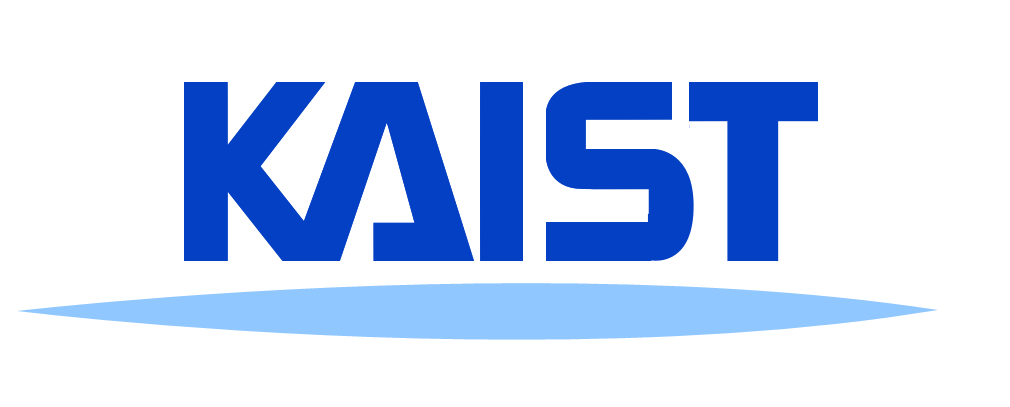 EXPERIMENT:
Simulation
Simulation Framework
pedestrians
Reference trajectory:
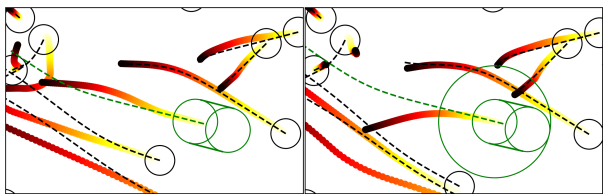 Robot (RDS)
Robot (ORCA)
Robot and pedestrians follows the reference trajectory
Pedestrians avoid each other and the robot by ORCA
Robot uses RDS or ORCA
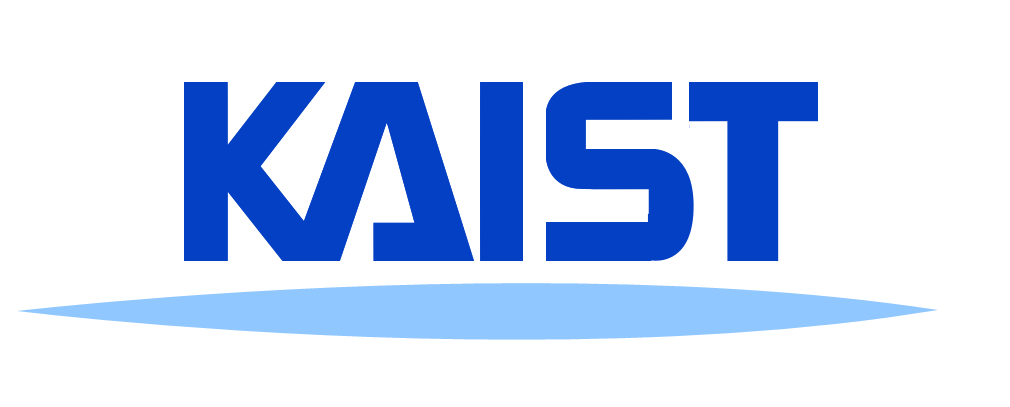 EXPERIMENT:
Simulation
Performance Metrics
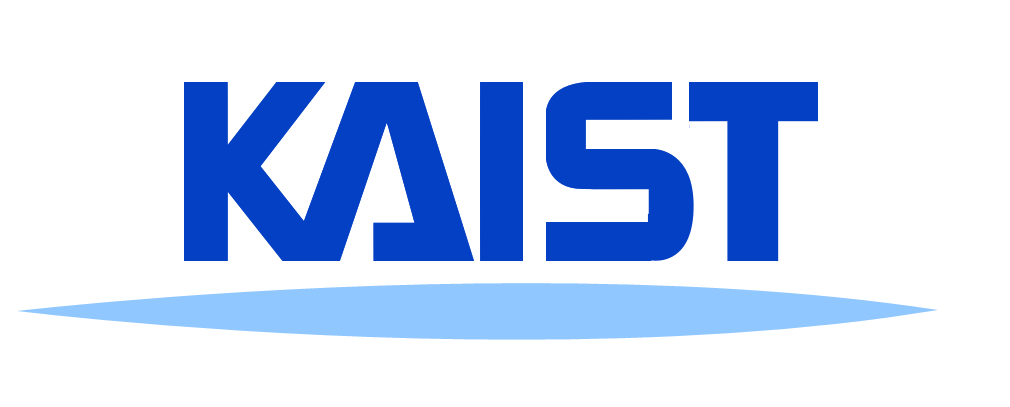 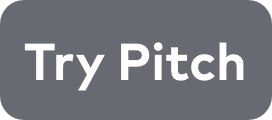 EXPERIMENT:
Simulation I
Crossing with Variable Head Start
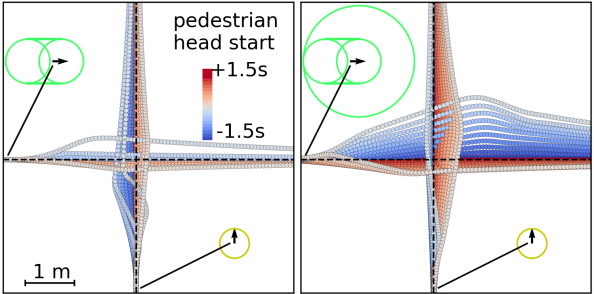 Speed: 1.3 m/s
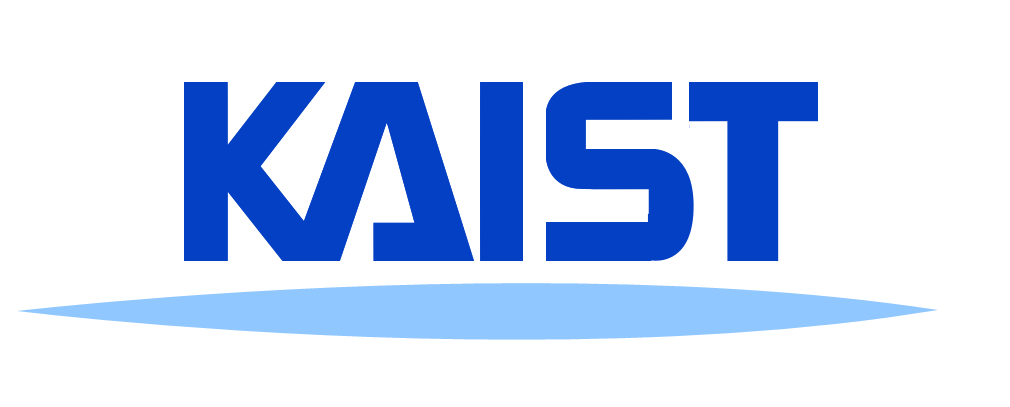 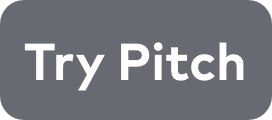 EXPERIMENT:
Simulation II
Navigating in a Sparse Crowd
RDS
Baseline
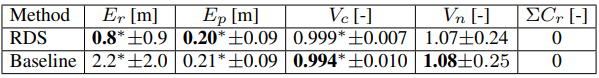 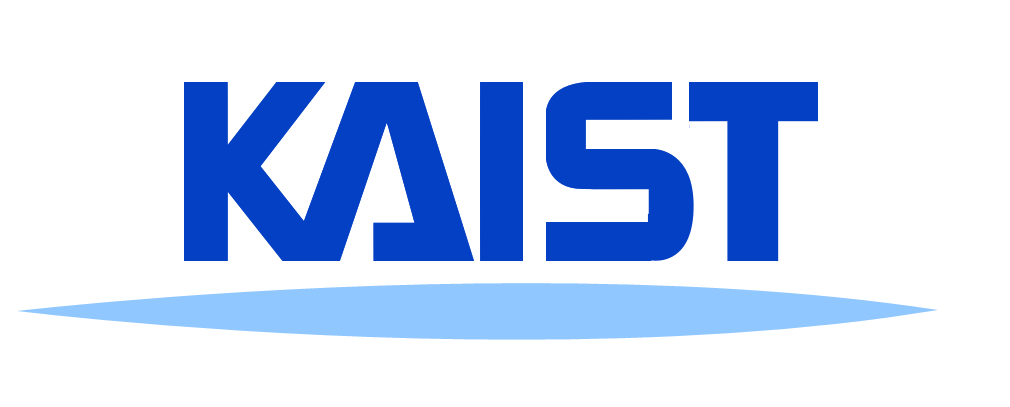 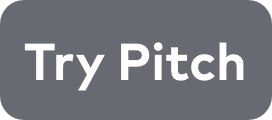 EXPERIMENT:
Real Robot
Qolo: Electrically powered standing wheelchair
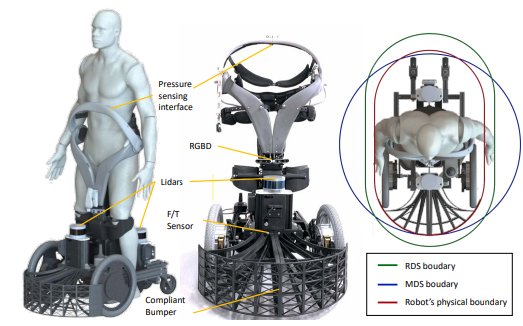 1) SLAM:
 - LiDAR SLAM (hector slam)

2) Person Detection & Tracking:
- LiDAR + RGBD Cam

3) Collision Avoidance:
- Reactive Driving Support
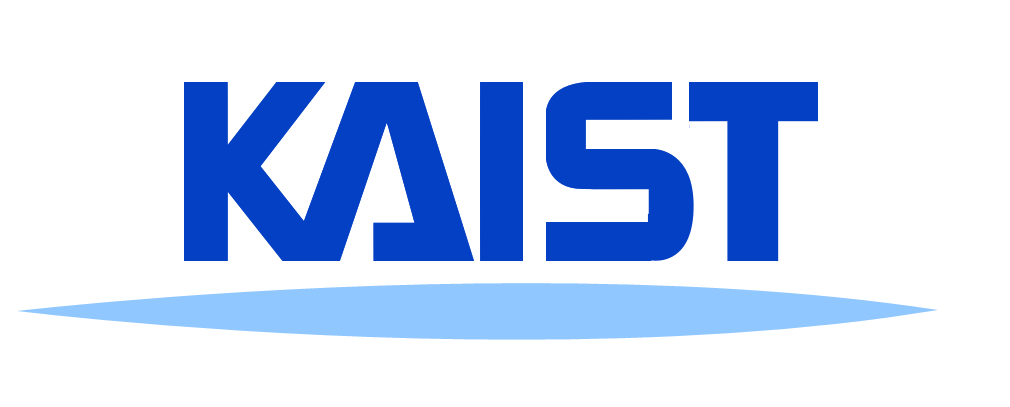 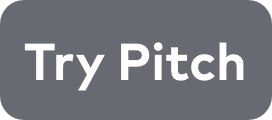 EXPERIMENT:
Real Robot I, II
Test in Static Environment: Door
Test with Pedestrians
RDS
Baseline
Baseline
RDS
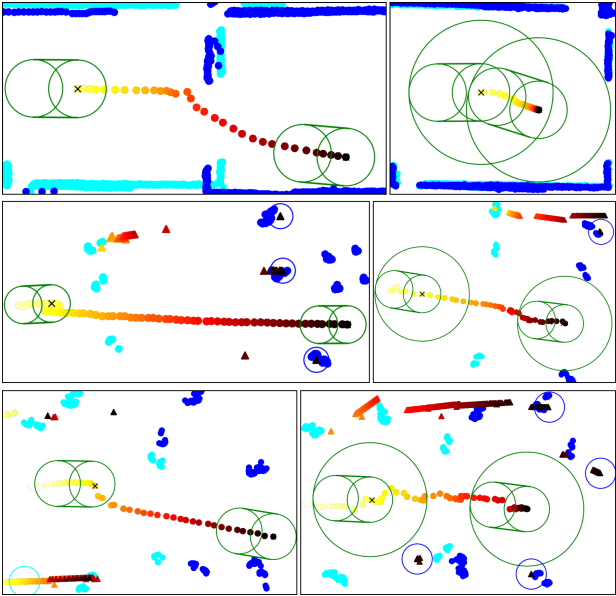 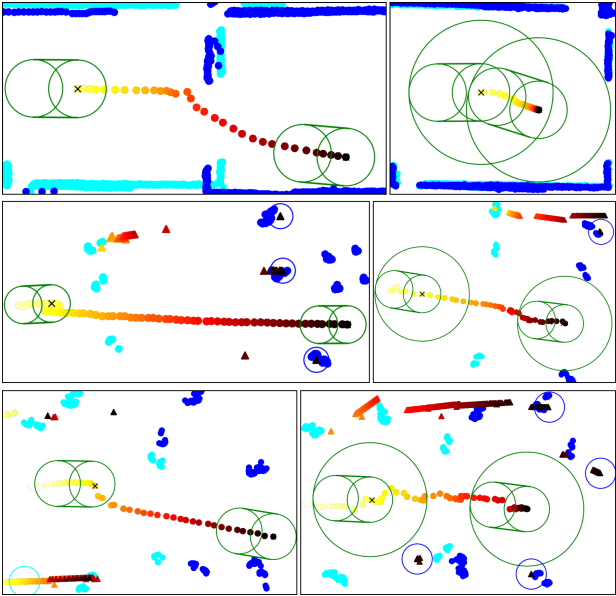 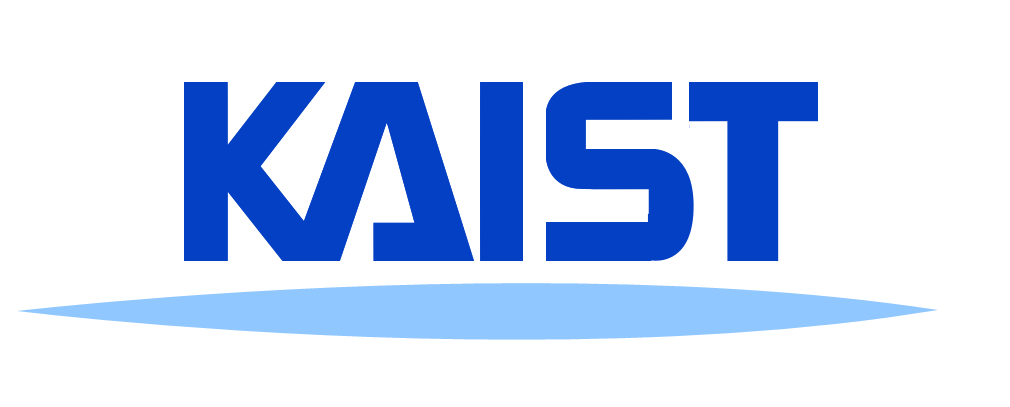 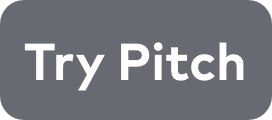 EXPERIMENT:
Real Robot II
Test with Pedestrians: Video
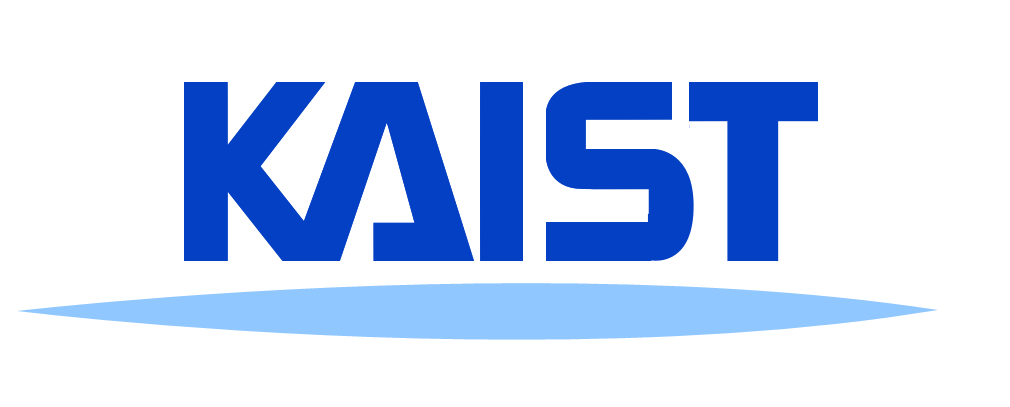 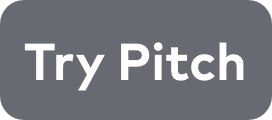 CONCLUSION
Developed a method to apply the Velocity Obstacle to non-holonomic capsule-shaped robots

More advantageous in crowds due to its ability to lead through narrow gaps

Successfully avoid static or dynamic obstacles in both simulation and real world
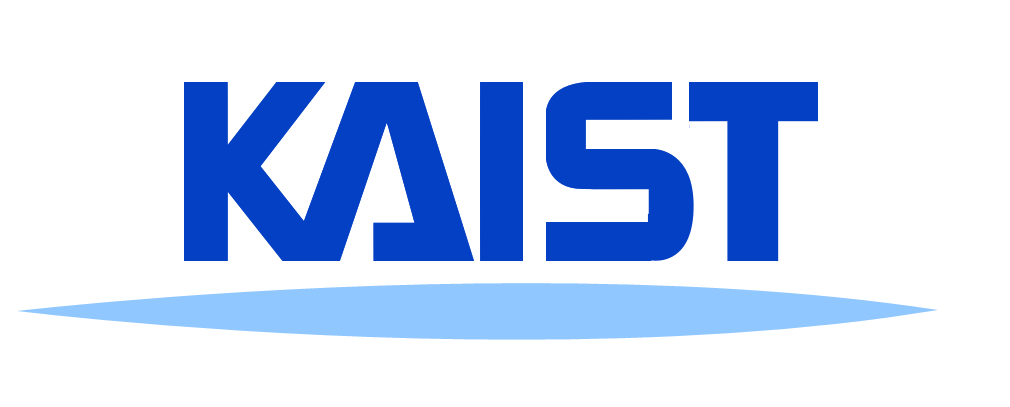 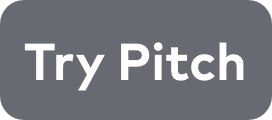 QUIZ
Q1) This paper developed a method to apply the VO to non-holonomic capsule-shaped robots. What is VO?

a) Visual Odometry	b) Value Object	c) Virtual Override	d) Velocity Obstacle


Q2) Which one is True about Reactive Driving Support (RDS)?
Using circular model to describe the robot’s shape
Model accounts for non-holonomic kinematics preventing sideways motions
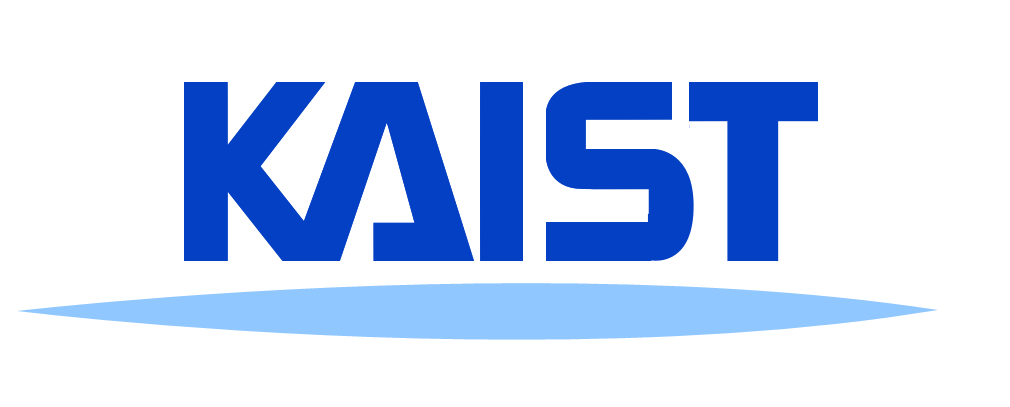 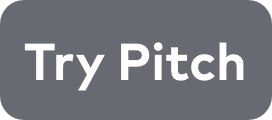 THANK YOU
Thank You
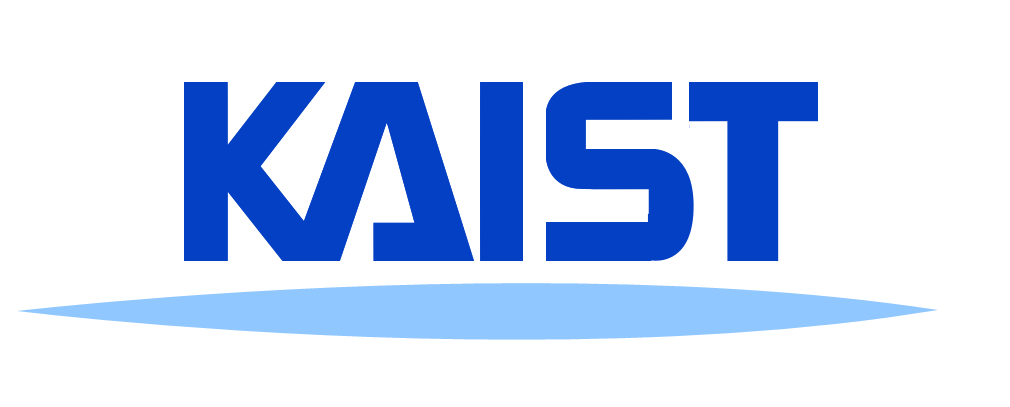 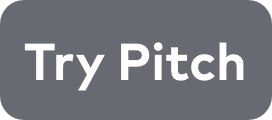